ANNOUNCEMENTS:
Pick up FR packet from demo table!
No school wed-Fri next week! ()
Ch 10 HW Quiz and Ch 10 HW due Tues 12/1
Ch 11 HW Quiz and                                            HW due Thurs 12/10
Rotation Exam                                       Tuesday 12/15.
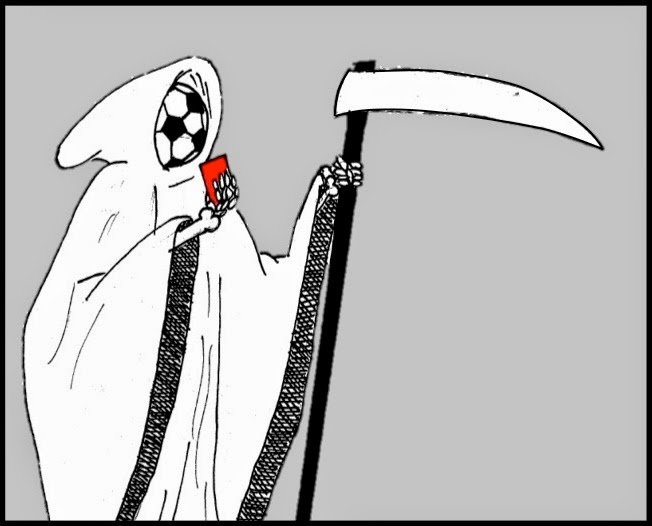 Torque and Angular Acceleration I
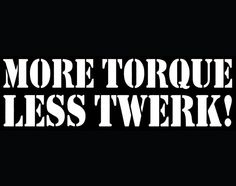 Derivation Quiz
Derive the rotational inertia of a solid disk given that the rotational inertia of a ring is MR2.
College Board Standards
E. Circular motion and rotation 
3. Rotational kinematics and dynamics
a) Students should understand the analogy between translational and rotational kinematics so they can write and apply relations among the angular acceleration, angular velocity, and angular displacement of an object that rotates about a fixed axis with constant angular acceleration.
b) Students should be able to use the right-hand rule to associate an angular velocity vector with a rotating object.
c) Students should understand the dynamics of fixed-axis rotation, so they can:
(1) Describe in detail the analogy between fixed-axis rotation and straight-line translation.
(2) Determine the angular acceleration with which a rigid object is accelerated about a fixed axis when subjected to a specified external torque or force.
(3) Determine the radial and tangential acceleration of a point on a rigid object.
(4) Apply conservation of energy to problems of fixed-axis rotation.
College Board Standards
E. Circular motion and rotation 
3. Rotational kinematics and dynamics
a) Students should understand the analogy between translational and rotational kinematics so they can write and apply relations among the angular acceleration, angular velocity, and angular displacement of an object that rotates about a fixed axis with constant angular acceleration.
b) Students should be able to use the right-hand rule to associate an angular velocity vector with a rotating object.
c) Students should understand the dynamics of fixed-axis rotation, so they can:
(1) Describe in detail the analogy between fixed-axis rotation and straight-line translation.
(2) Determine the angular acceleration with which a rigid object is accelerated about a fixed axis when subjected to a specified external torque or force.
(3) Determine the radial and tangential acceleration of a point on a rigid object.
(4) Apply conservation of energy to problems of fixed-axis rotation.
Equilibrium
When an object is in equilibrium, what visible evidence do you have?



Describe the difference between static and dynamic equilibrium.



What are the mathematical conditions for equilibrium?
Hinge (rotates)
r
Direction of rotation
F
What is the rotational analog of force? 
What is its direction?
What equation do we use to calculate it?
Practice Problem
What must F be to achieve equilibrium? Assume there is no friction on the pulley axle.
F
3 cm
2 cm
2 kg
10 kg
Practice Problem
A 1.0-kg wheel of 25-cm radius is at rest on a fixed axis. A force of 0.45 N is applied tangent to the rim of the wheel for 5 seconds. Assume the wheel is a uniform disk.
 After this time, what is the angular velocity of the wheel?
Through what angle does the wheel rotate during this 5 second period?